Flattened Universal PowerPoint Template
ABOUT US
Last sunday, Mr.Lee got up very early to go fishing. He spent the whole day sitting beside the river but got nothing at the end of the day. that he had to go home by dinner time. Lee thought that his wife might be mad at him for bringing nothing back. So he bought a big fish at the market before he got home. At least, he was happy finally for what he could bring home.
ABOUT US
WHAT THE FUCK BOY
WHAT THE FUCK BOY
go home by dinner time. Lee thought that his wife might be mad at him for bringing nothing back. So he bought a big fish at the market before he got home.
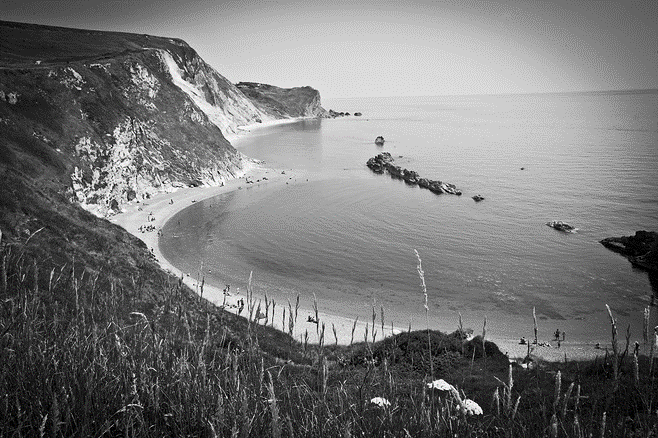 LIFE 
IS SO LONG
Last sunday, Mr.Lee got up very early to go fishing. He spent the whole day sitting beside the river but got nothing at the end of the day. that he had to
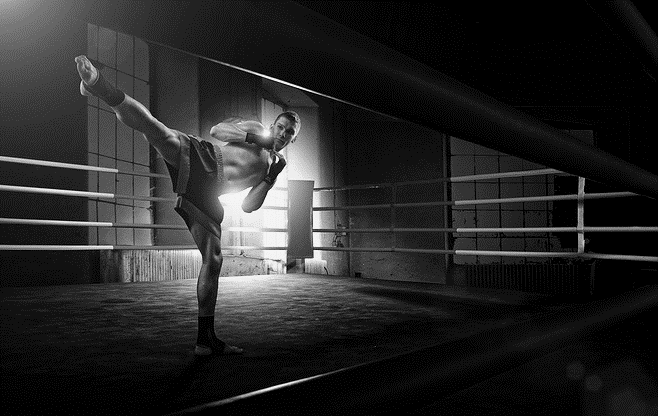 WHAT A
BAD BOY BOY!
YES,YOU ARE GOOD
Last sunday, Mr.Lee got up very early to go fishing. He spent the whole day sitting beside the river but got nothing at the end of the day
PLEASE ANSWER YES
Therefore, Mr.Lee was very dissapointed due to that he had to go home by dinner time. On his way home, Lee thought that his wife might be mad at him for bringing nothing back.
YES,OF COURSE
So he bought a big fish at the market before he got home.. At least, he was happy finally for what he could bring home.
COPY
BY DS
PLEASE ANSWER YES
Therefore, Mr.Lee was very dissapointed due to that he had to go home by dinner time. On his way home, Lee thought that his wife might be mad at him for bringing nothing back.

go home by dinner time. Lee thought that his wife might be mad at him for bringing nothing back. So he bought a big fish at the market before he got home. 
 
So he bought a big fish at the market before he got home.. At least, he was happy finally for what he could bring home.
YES,YOU ARE GOOD
Last sunday, Mr.Lee got up very early to
 go fishing. He spent the whole day sitting beside the
24
You are a old girl
WHAT THE 
FUCK FUCK BOY!
12
You are a young girl
YES,YOU ARE GOOD
Last sunday, Mr.Lee got up very early to go fishing. He spent the whole day sitting beside the river but got nothing at the end of the day

Therefore, Mr.Lee was very dissapointed due to that he had to go home by dinner time. On his way home, Lee thought that his wife might be mad at him for bringing nothing back.
36
You are a elegent woman
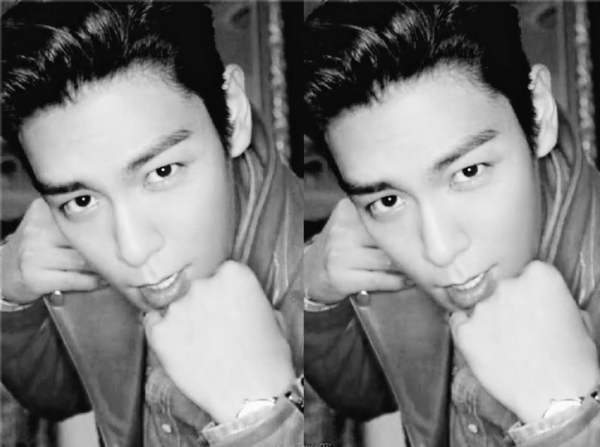 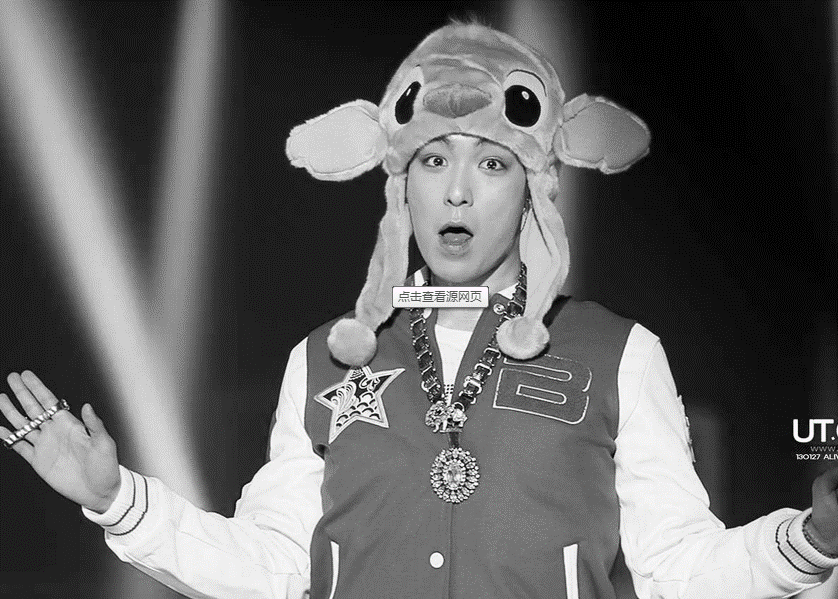 TOP.
TOP.
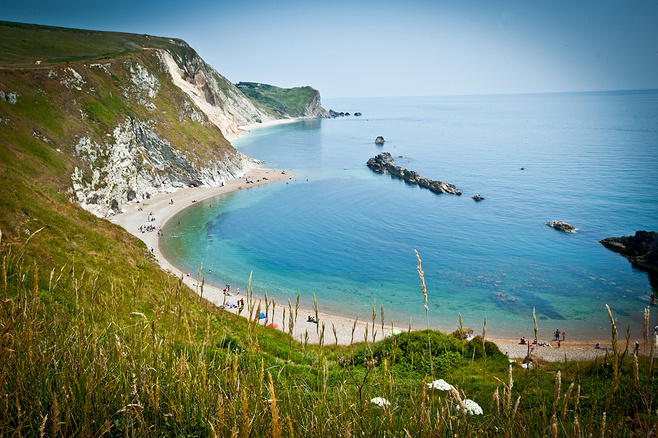 WHAT THE 
FUCK FUCK BOY!
YES,YOU ARE GOOD
Last sunday, Mr.Lee got up very early to go fishing. He spent the whole day sitting beside the river but got nothing at the end of the day
PLEASE ANSWER YES
Therefore, Mr.Lee was very dissapointed due to that he had to go home by dinner time. On his way home, Lee thought that his wife might be mad at him for bringing nothing back.
YES,OF COURSE
So he bought a big fish at the market before he got home.. At least, he was happy finally for what he could bring home.
YES,YOU ARE GOOD
Last sunday, Mr.Lee got up very early to go fishing. He spent the whole day sitting beside the
WHAT THE 
FUCK BOY!
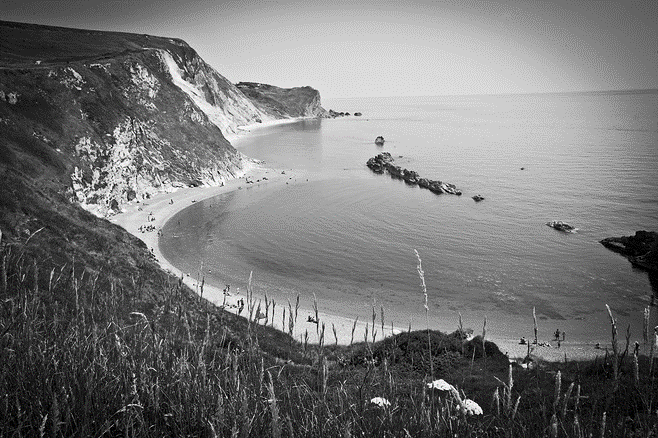 YES,YOU ARE GOOD
Last sunday, Mr.Lee got up very early to go fishing. He spent the whole day sitting beside the river but got nothing at the end of the day

Therefore, Mr.Lee was very dissapointed due to that he had to go home by dinner time. On his way home, Lee thought that his wife might be mad at him for bringing nothing back.
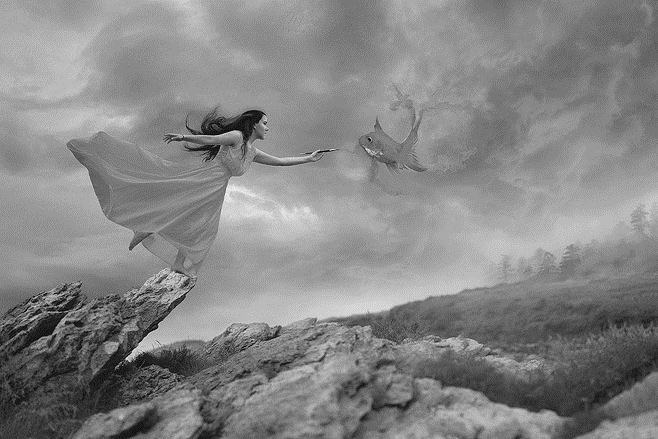 01.
02.
03.
PLEASE ANSWER YES
YES,OF COURSE
YES,YOU ARE GOOD
Last sunday, Mr.Lee got up very early to go fishing. He spent the whole day sitting beside the river but got nothing at the end of the day
Therefore, Mr.Lee was very dissapointed due to that he had to go home by dinner time. On his way home, Lee thought that his wife might be mad at him for bringing nothing back.
So he bought a big fish at the market before he got home.. At least, he was happy finally for what he could bring home.
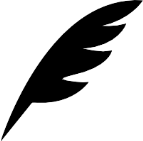 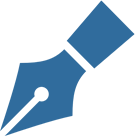 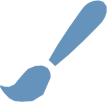 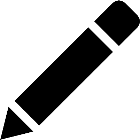 120
666
888
550
WHAT INFINITY?
THIS IS A COLORFUL WORLD
JUST DO IT
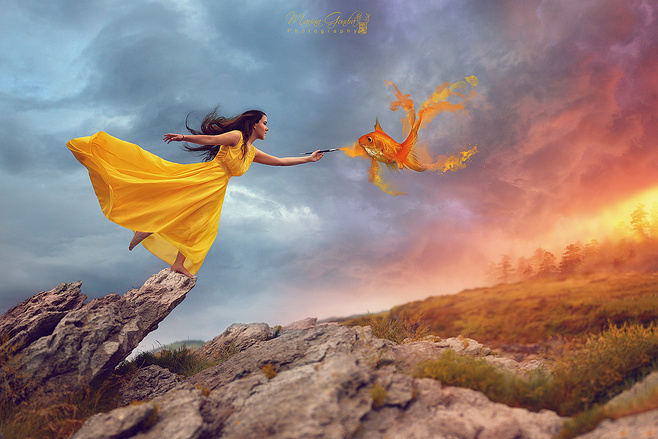 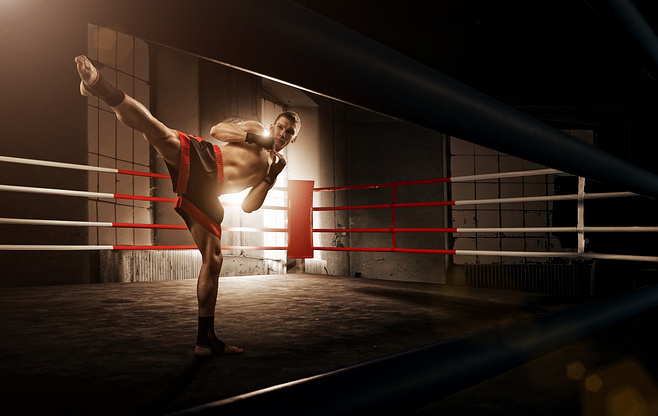 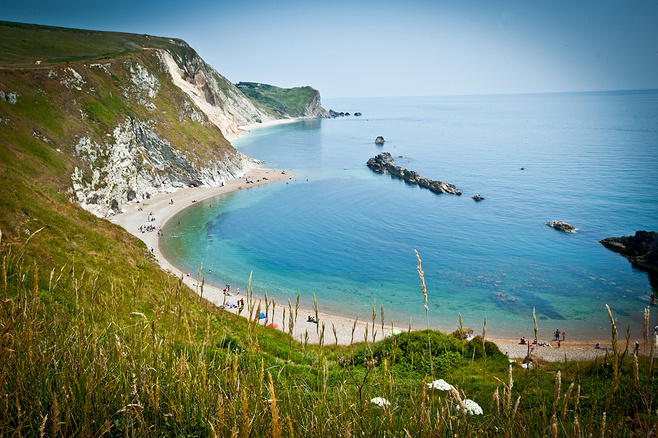 YES,OF COURSE
So he bought a big fish at the market before he got home.. At least, he was happy finally for what he could bring home.
YES,YOU ARE GOOD
Last sunday, Mr.Lee got up very early to go fishing. He spent the whole day sitting beside the river but got nothing at the end of the day
PLEASE ANSWER YES
Therefore, Mr.Lee was very dissapointed due to that he had to go home by dinner time. On his way home, Lee thought that his wife might be mad at him for bringing nothing back.
DENG  SHUANG
DENG  SHUANG
DENG  SHUANG
WHAT INFINITY?
THIS IS A COLORFUL WORLD
JUST DO IT
ast sunday, Mr.Lee got up very early to go fishing. He spent the whole day sitting beside the river but got nothing at the end of the day.
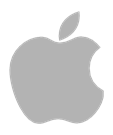 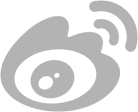 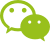 PLEASE ANSWER YES

Therefore, Mr.Lee was very dissapointed due to that he had to go home by dinner time. On his way home,
123
666
888
Once
A week
Everyday
Twice
A week
YES,OF COURSE

So he bought a big fish at the market before he got home.. At least, he was happy finally for what he could bring home. YES,YOU ARE GOOD
the
THERE IS SOME GOOD
IN THIS WORLD,AND 
IT IS WORTH FIGHTING FOR.
ast sunday, Mr.Lee got up very early to go fishing. He spent the whole day sitting beside the river but got nothing at the end of the day. river but got nothing at the end of river but got nothing at the end of
YOU CAN WRITE HERE
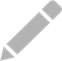 123456
GOOD IDEA
So he bought a big fish at the market before he got home..
CLICK ME
WHAT THE
INFINITY?
ast sunday, Mr.Lee got up very early to go fishing. He spent the whole day sitting beside the river but got nothing at the end of the day. river but got nothing at the end of river but got nothing at the end of
“
So he bought a big fish at the market before he got home.. At least, he was happy finally for what he could bring home.
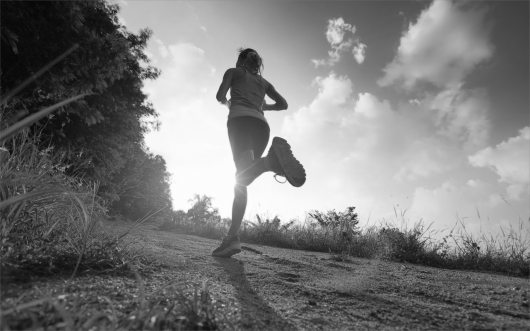 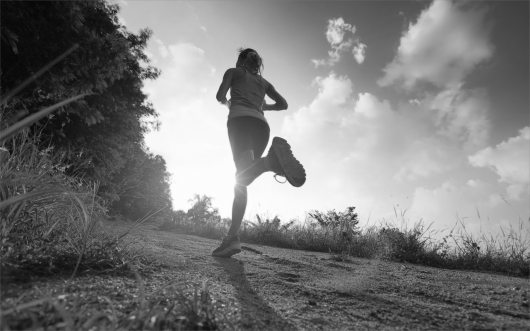 ”
WHAT INFINITY?
THIS IS A COLORFUL WORLD
JUST DO IT
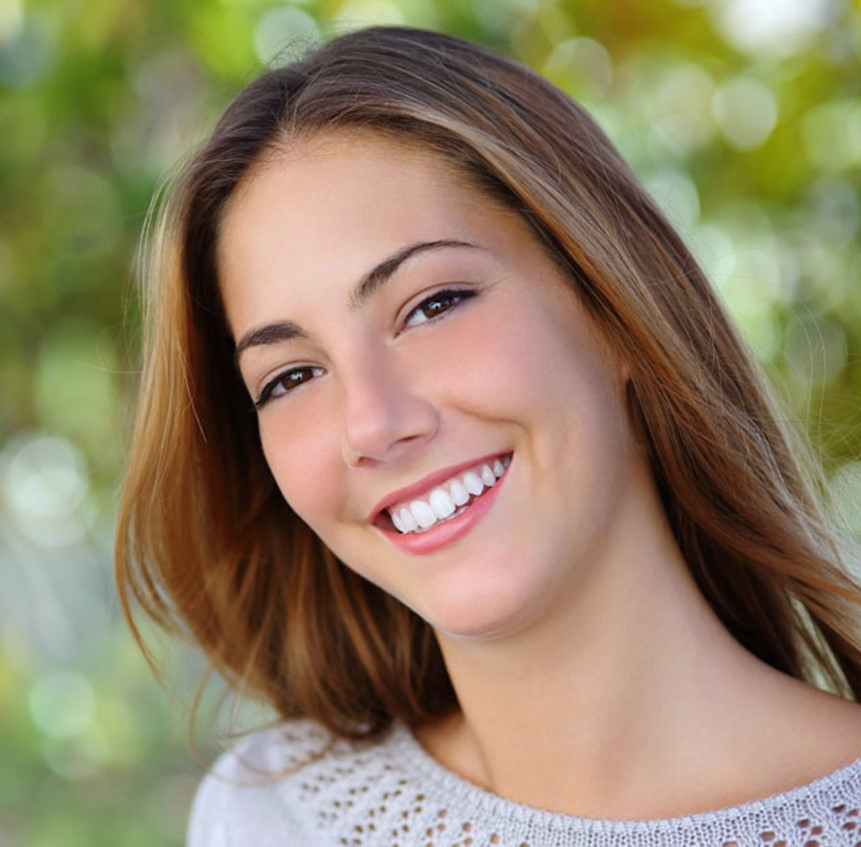 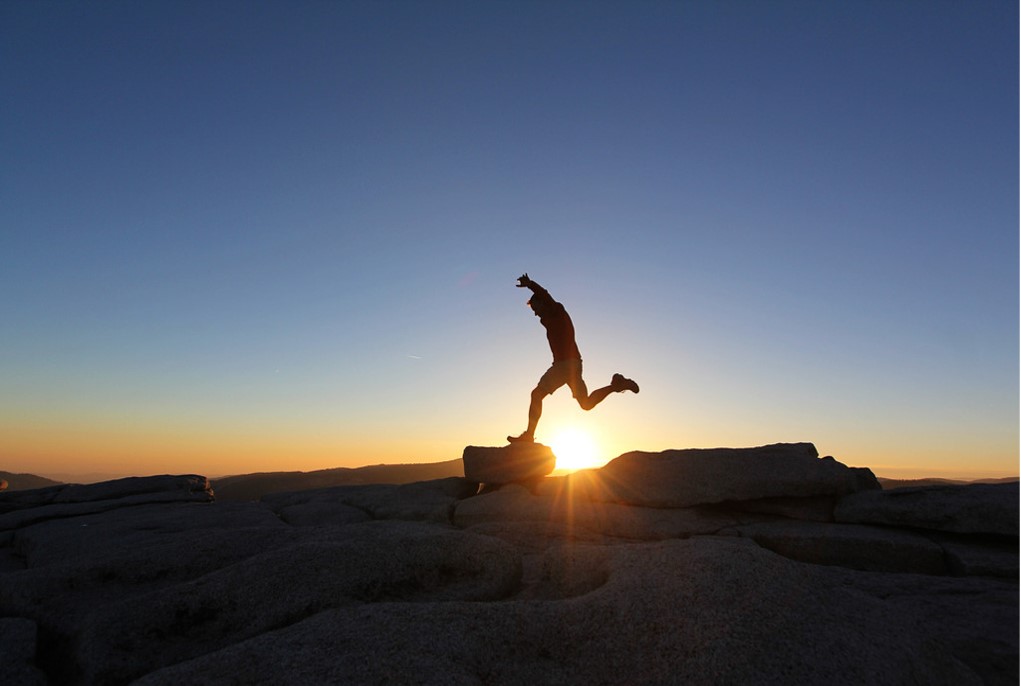 “Therefore, Mr.Lee was very dissapointed due to that he had to go home by dinner time. On his way home, Lee thought that his wife might be mad at him for bringing nothing back.
”
WHAT INFINITY?
THIS IS A COLORFUL WORLD
JUST DO IT
THIS IS A
COLORFUL WORLD
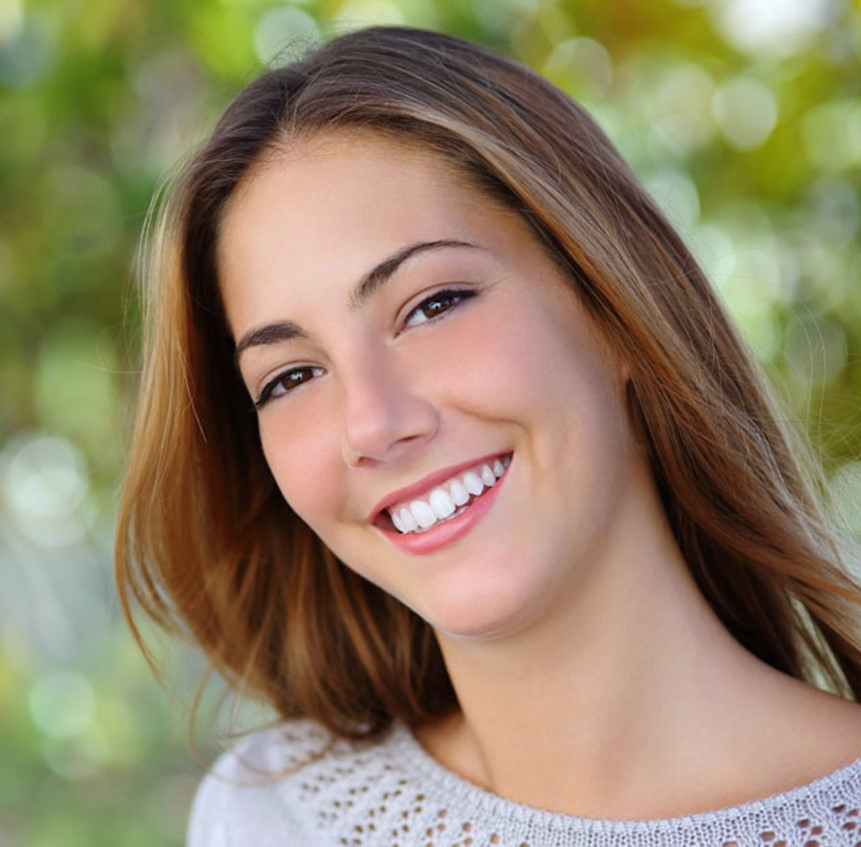 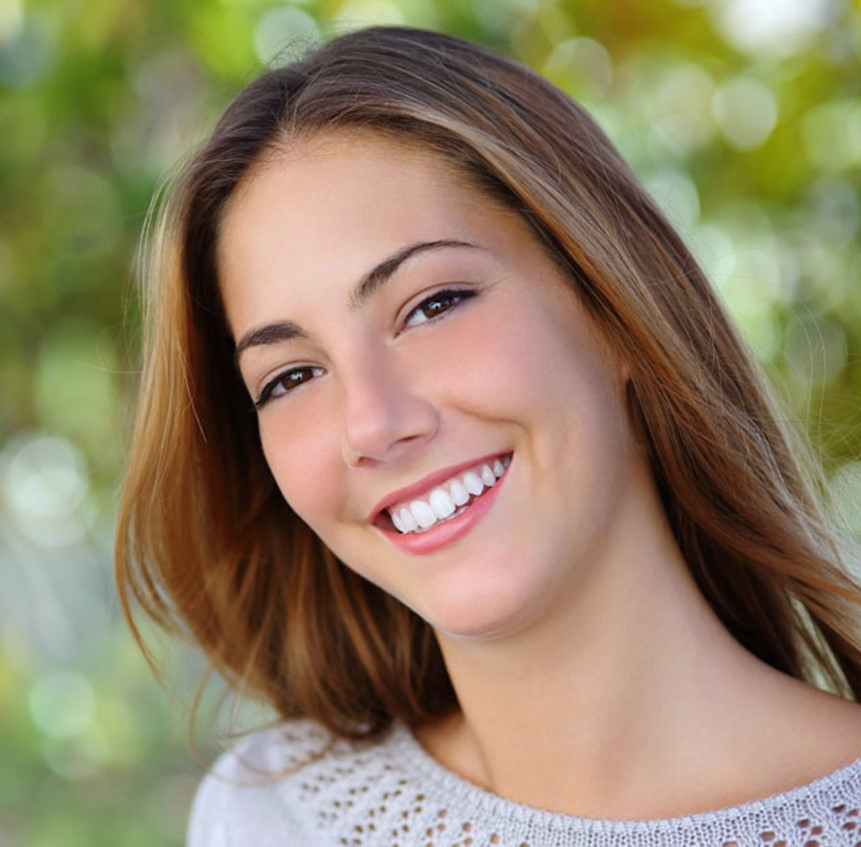 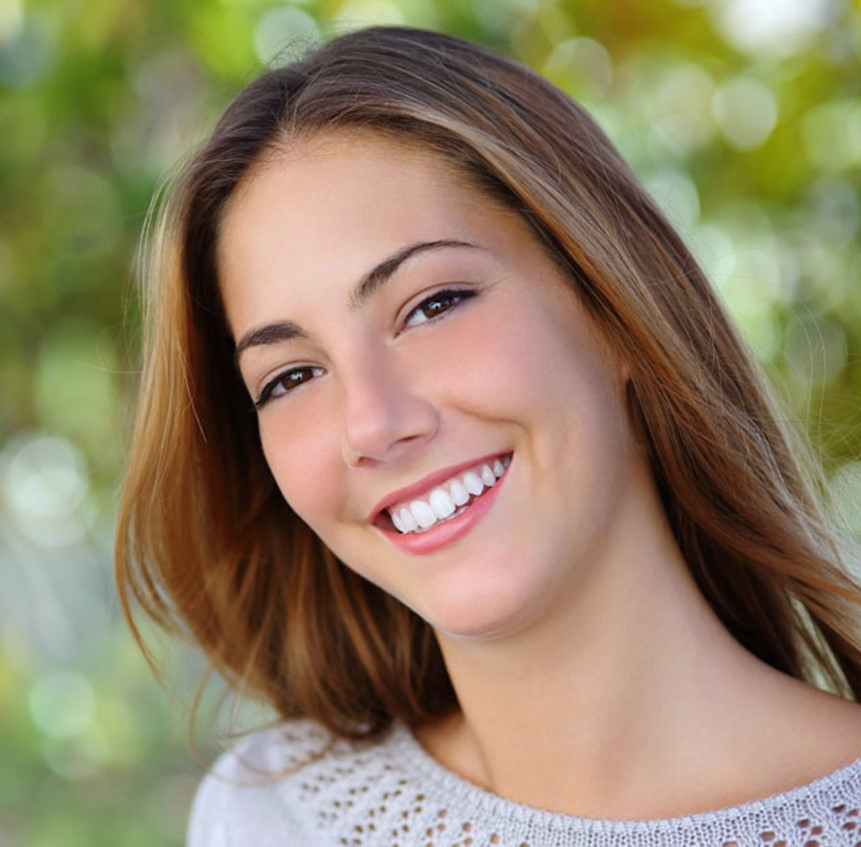 ast sunday, Mr.Lee got up very early to go fishing. He spent the whole day sitting beside the river but got nothing at the end of the day. river but got nothing at the end of river but got nothing at the end of
Mary
Jenny
Susan
She is a nice man,
please support her
She is a nice man,
please support her
She is a nice man,
please support her
COPY
BY DS